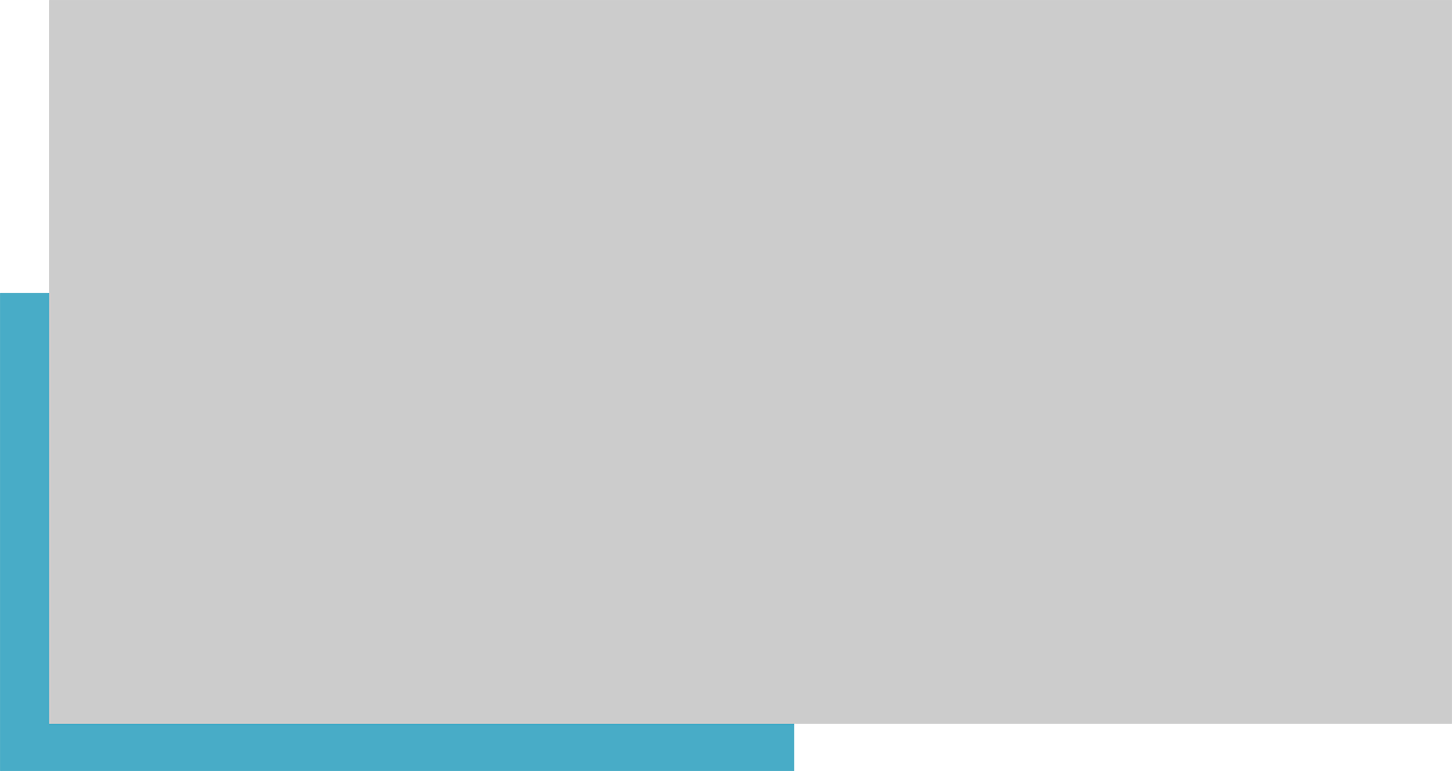 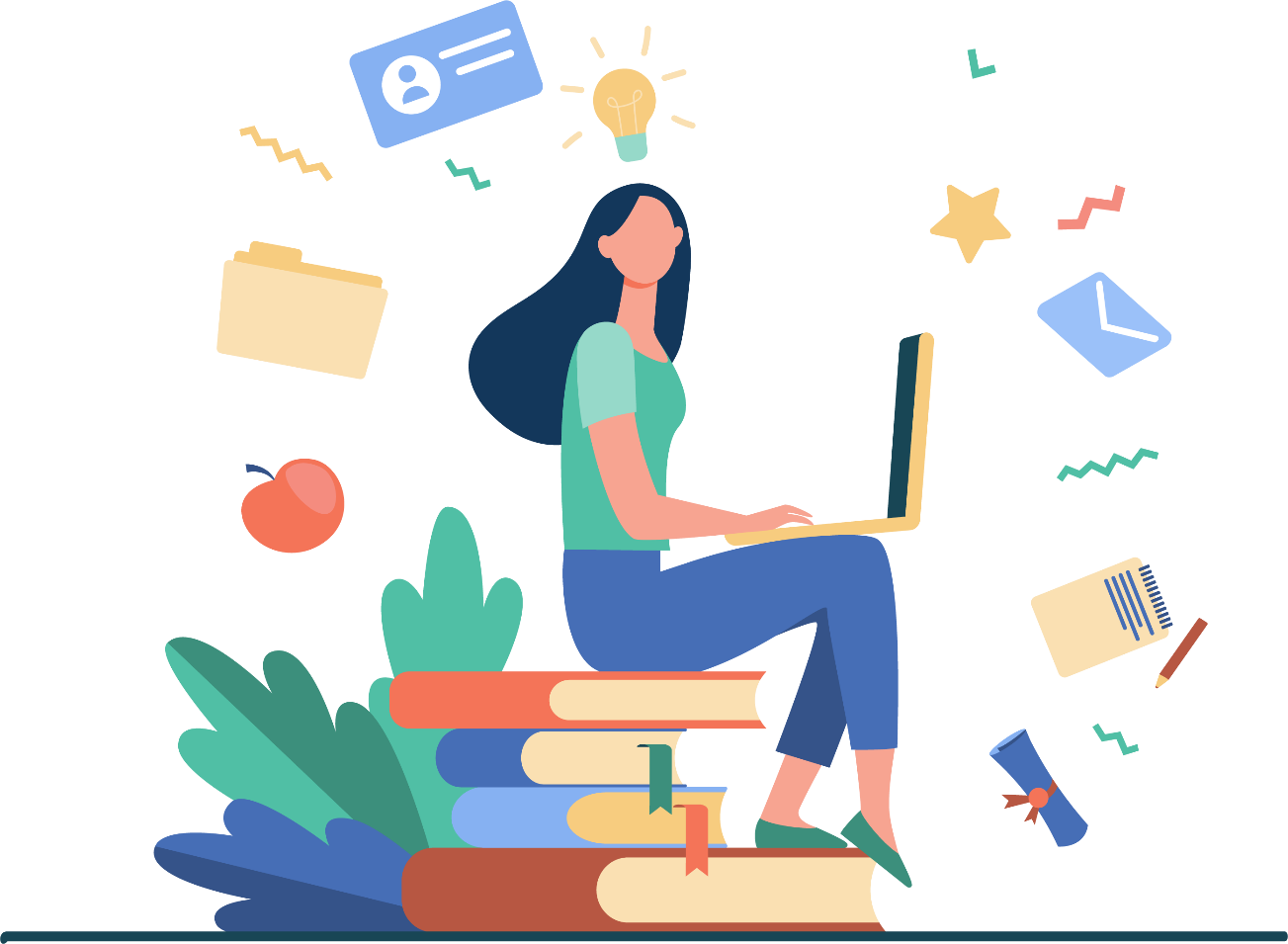 РАЗРАБОТКА ПЛАНА РЕАЛИЗАЦИИ ПРОЕКТА ЦЕНТРА ПЕДАГОГИЧЕСКОЙ ПОДДЕРЖКИ НА ОСНОВЕ ДИАГНОСТИКИ ИНТЕРЕСОВ РОДИТЕЛЕЙ В ОРГАНИЗАЦИЯХ ОБРАЗОВАНИЯ
1
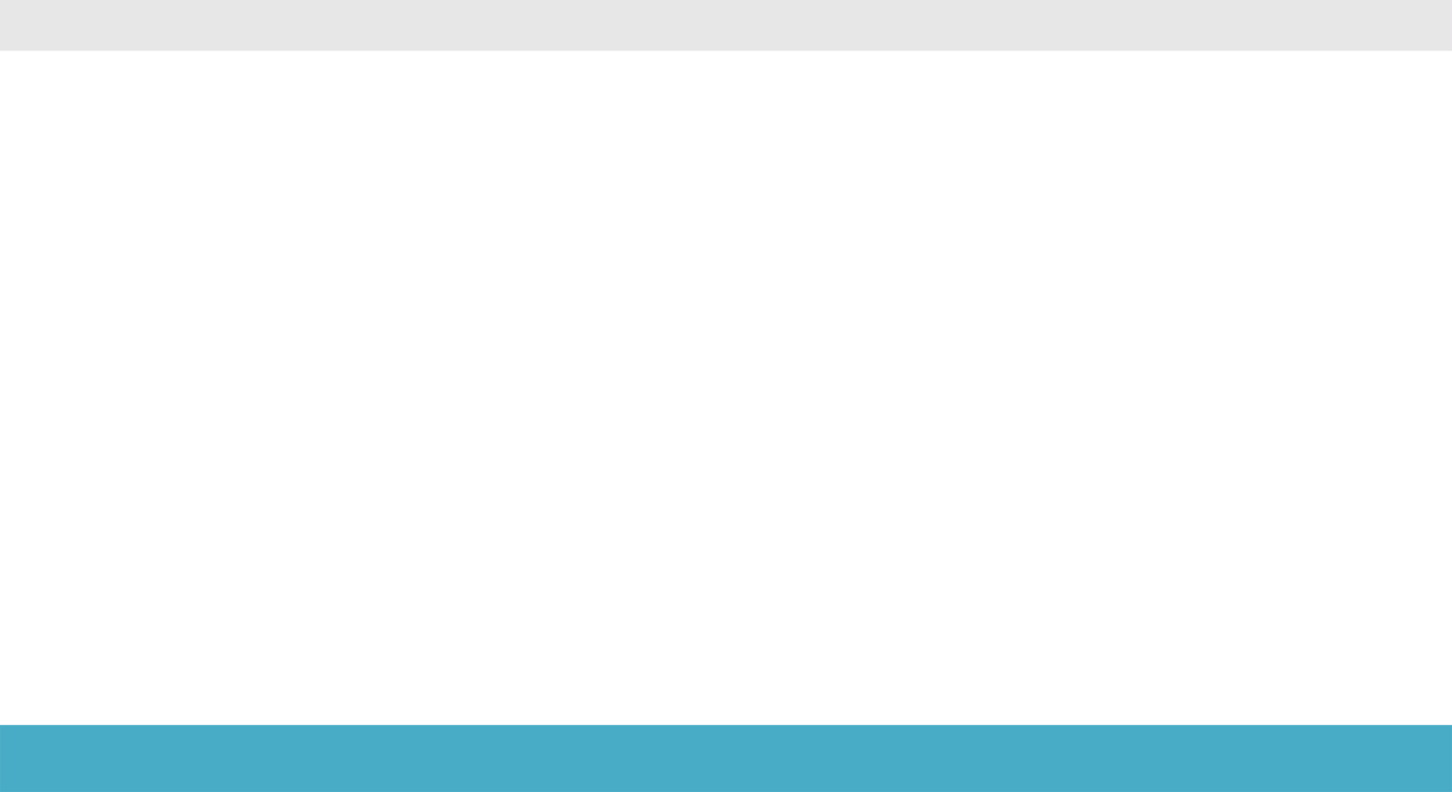 Если твои планы рассчитаны на год – сей просо, если твои планы рассчитаны на десятилетия – сажай деревья, если же твои планы рассчитаны на века – воспитывай людей
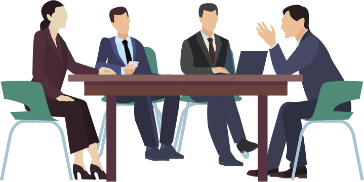 2
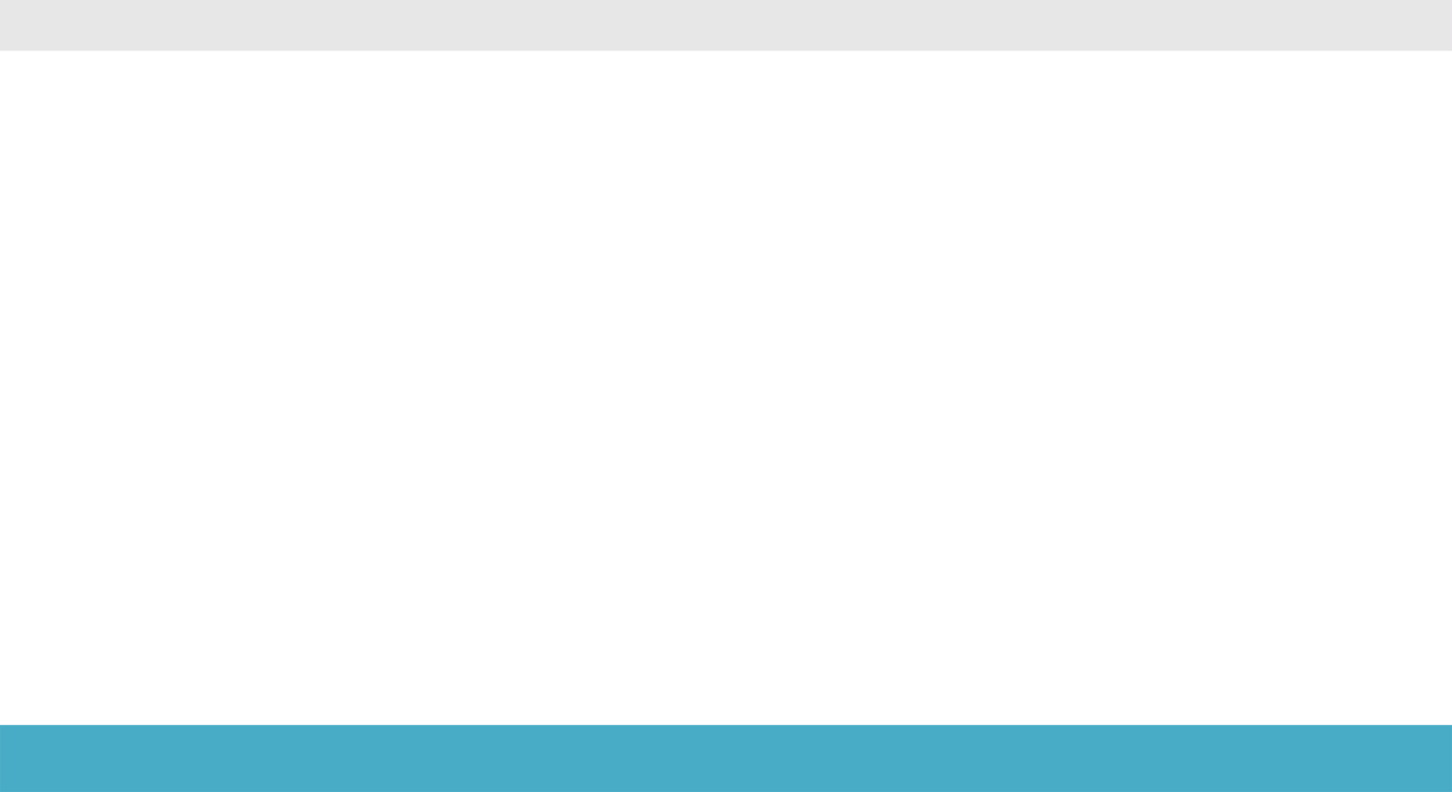 ЦЕНТР ПЕДАГОГИЧЕСКОЙ ПОДДЕРЖКИ РОДИТЕЛЕЙ
ЦЕЛЬ: эффективное взаимодействие между организациями среднего образования и родителями для обеспечения гармоничного развития детей.
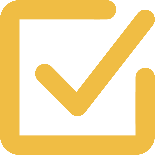 Задачи
организовать системную педагогическую поддержку родителей для развития их педагогической культуры, психолого-педагогических и социальных компетенций;
укреплять взаимодействие между организацией образования и семьей в процессе воспитания и развития детей;
повышать ответственность родителей за воспитание, развитие детей, за обеспечение их благополучия.
3
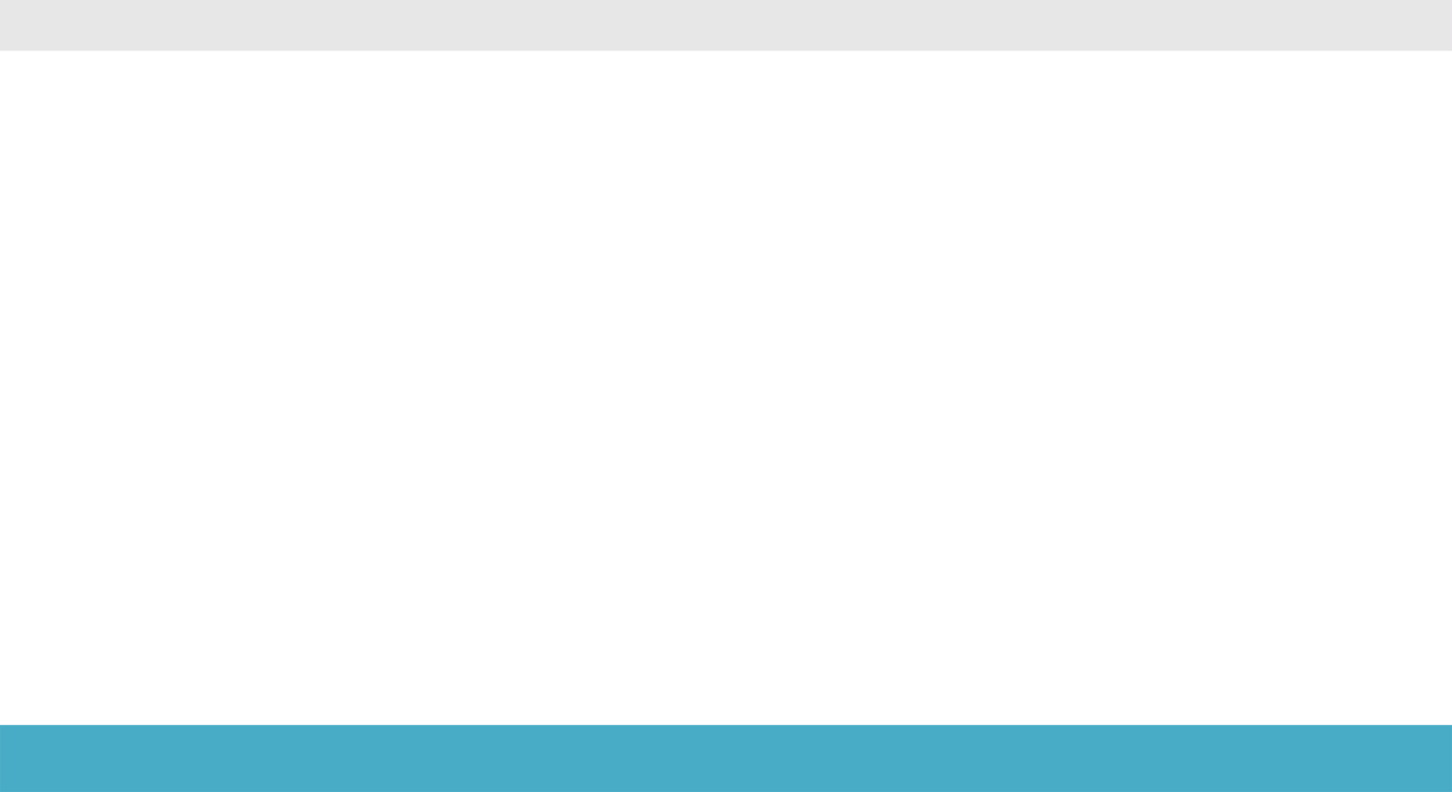 ПОРЯДОК ОРГАНИЗАЦИИ ДЕЯТЕЛЬНОСТИ ЦЕНТРА ПЕДАГОГИЧЕСКОЙ ПОДДЕРЖКИ РОДИТЕЛЕЙ
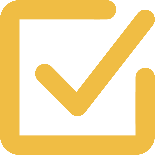 Министерство просвещения Республики Казахстан осуществляет нормативно-правовое обеспечение и контроль проектом
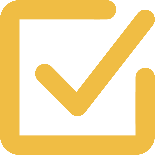 Городские (районные) отделы образования оказывают содействие в реализации деятельности Центра в организациях образования города, района
Организации среднего образования осуществляют практическую реализацию педагогической поддержки родителей в Центре
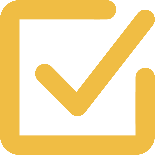 Областные, городов Астана, Алматы, Шымкент управления образования осуществляют координацию и контроль деятельности Центра в регионах
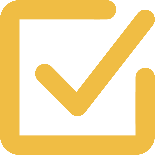 4
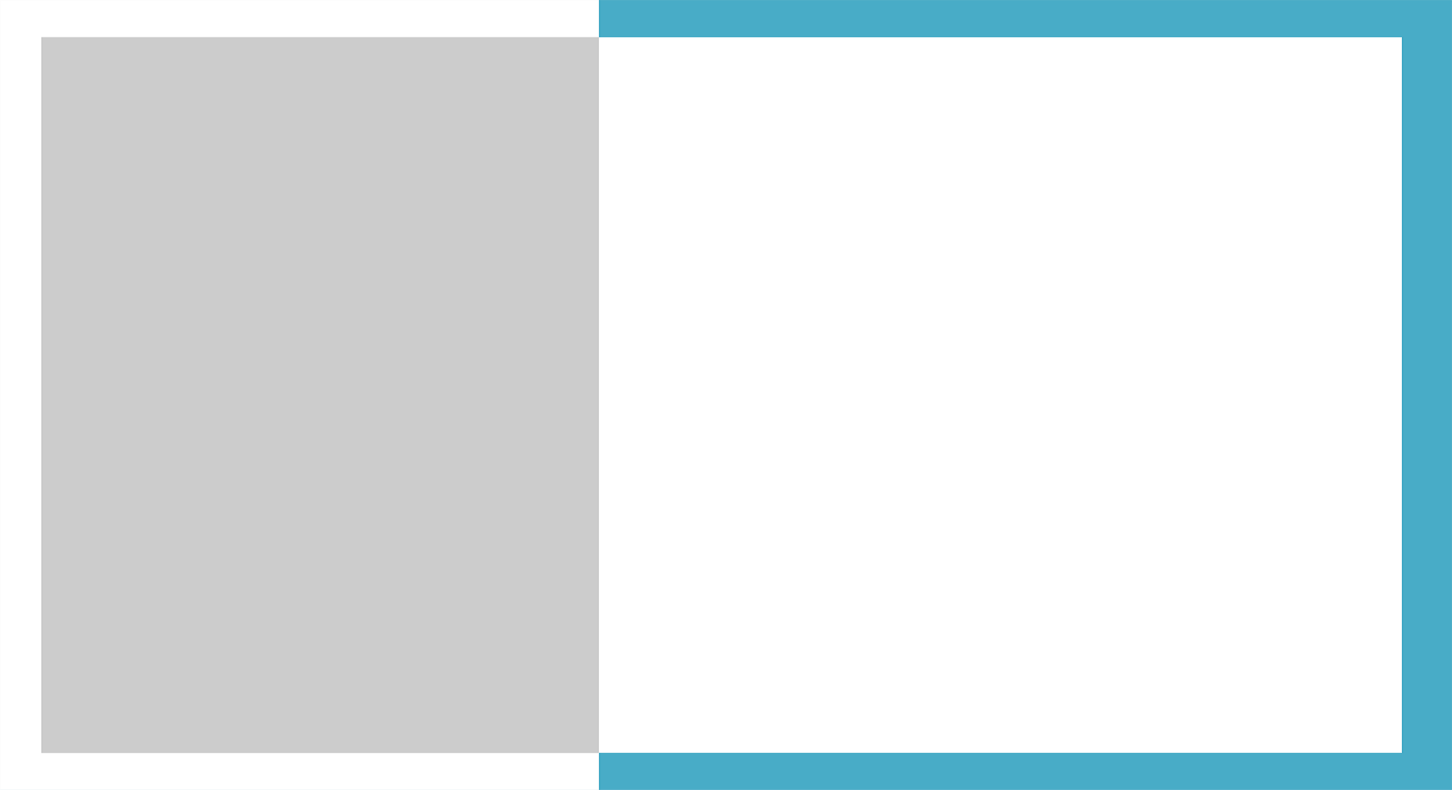 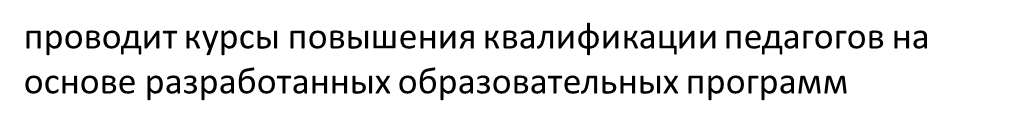 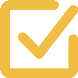 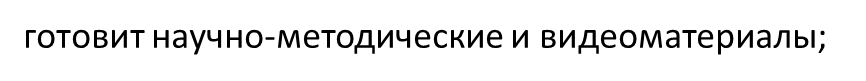 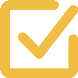 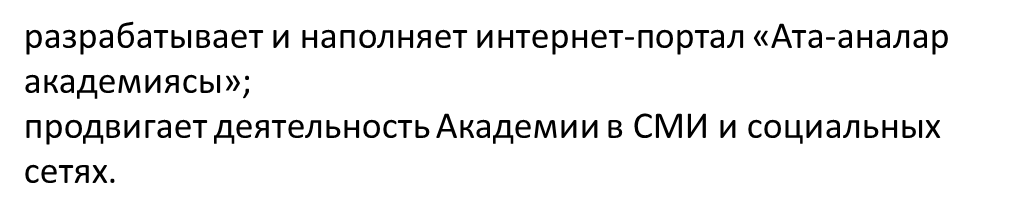 НАЦИОНАЛЬНЫЙ НАУЧНО-ПРАКТИЧЕСКИЙ ИНСТИТУТ БЛАГОПОЛУЧИЯ ДЕТЕЙ «ӨРКЕН» 
(далее – ННПИБД «Өркен») осуществляет научно-методическое и информационно-ресурсное сопровождение:
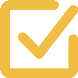 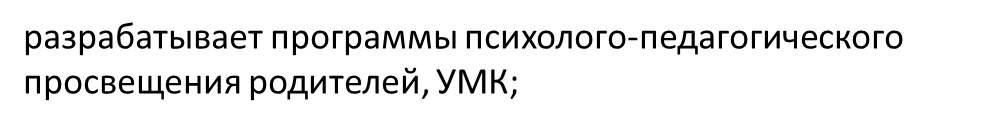 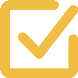 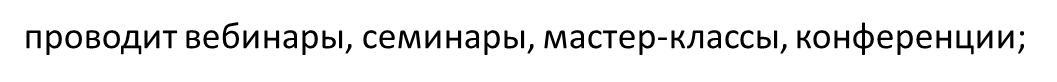 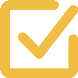 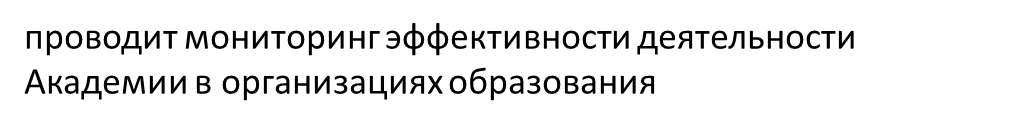 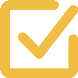 5
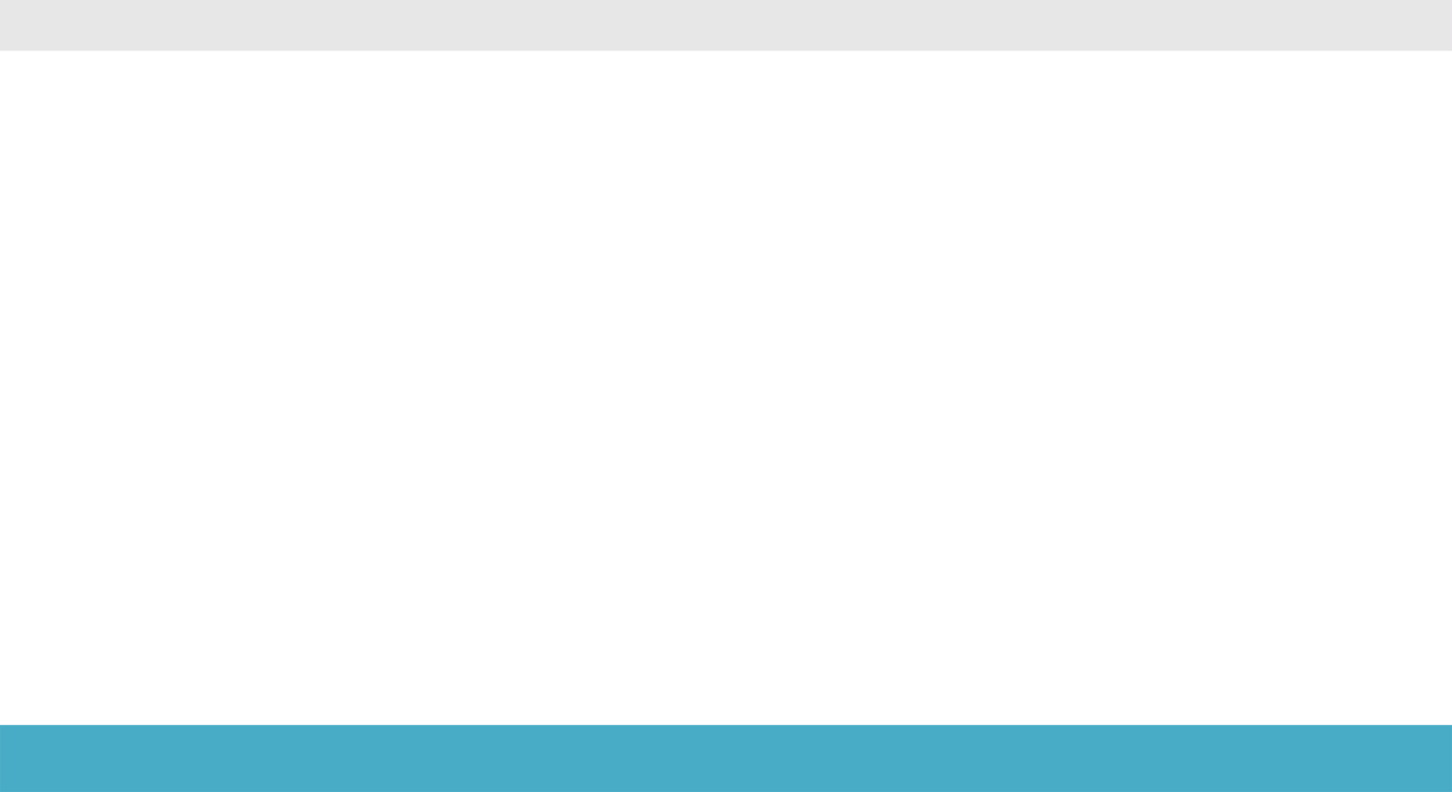 ПОРЯДОК ОРГАНИЗАЦИИ ПЕДАГОГИЧЕСКОЙ ПОДДЕРЖКИ РОДИТЕЛЕЙ ОРГАНИЗАЦИЕЙ СРЕДНЕГО ОБРАЗОВАНИЯ
Занятия в Центре проводятся в течение учебного года на основе утвержденных программ и расписания.
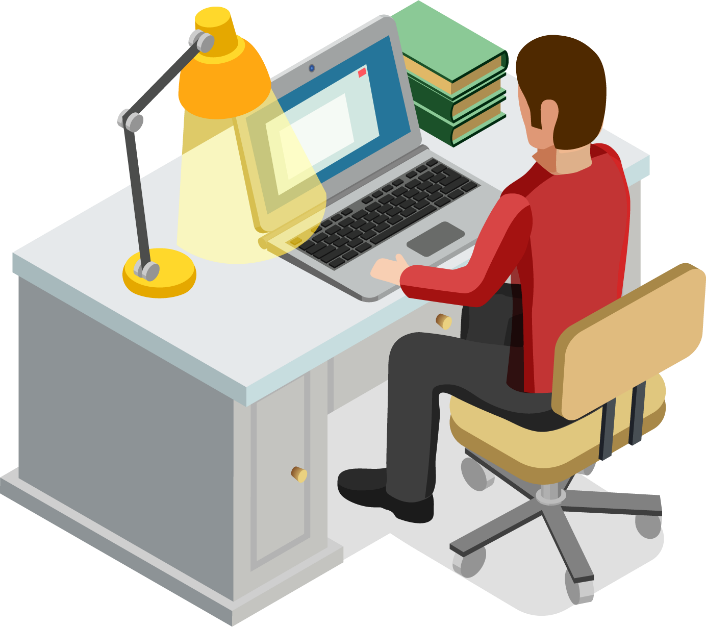 Допускается самостоятельное определение тем занятий в объеме 20–30% от программы курса с учетом потребностей организации образования и запросов родителей.
Занятия в Центре ведутся членами рабочей группы из числа педагогических работников, прошедших курсовую подготовку, 
и творчески работающих педагогов.
Деятельность Центра в учебном году завершается итоговым мероприятием (родительским форумом, конференцией родителей, родительскими чтениями и др.).
6
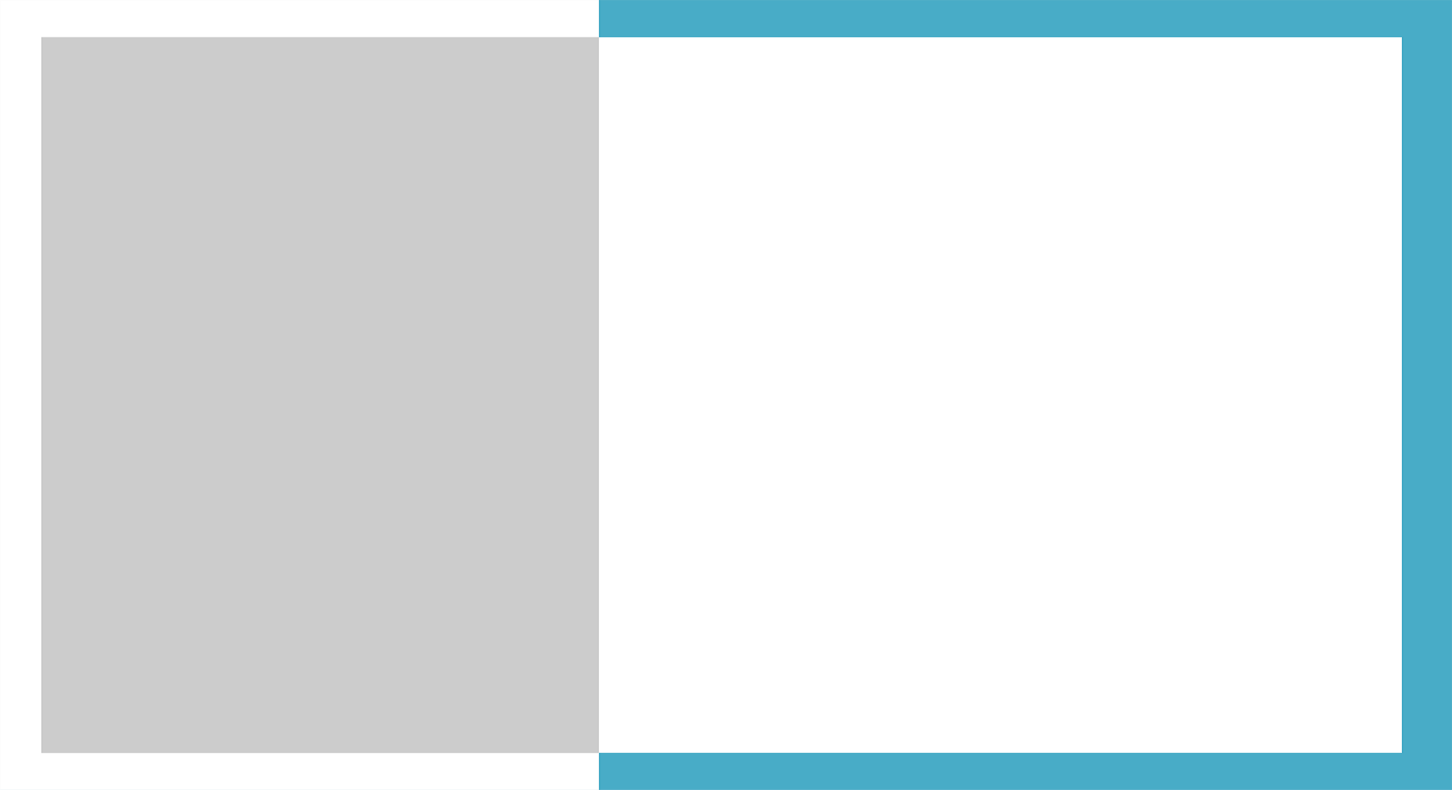 СОДЕРЖАНИЕ ПРОСВЕЩЕНИЯ, ФОРМЫ ЗАНЯТИЙ, 
ФОРМЫ СОТРУДНИЧЕСТВА
Поддержка родителей осуществляется в соответствии с их выбором одного из  образовательных курсов для родителей детей: 

от 6–7 до 10–11 лет

от 10–11 до 14–15 лет 

от 14–15 до 17–18 лет
Занятия Центра проводятся в формате очного обучения с применением цифровых ресурсов.
Дополнительные материалы для просвещения родителей размещаются на цифровой платформе Центра.
Продолжительность изучения курса объемом 8 часов – один учебный год.
7
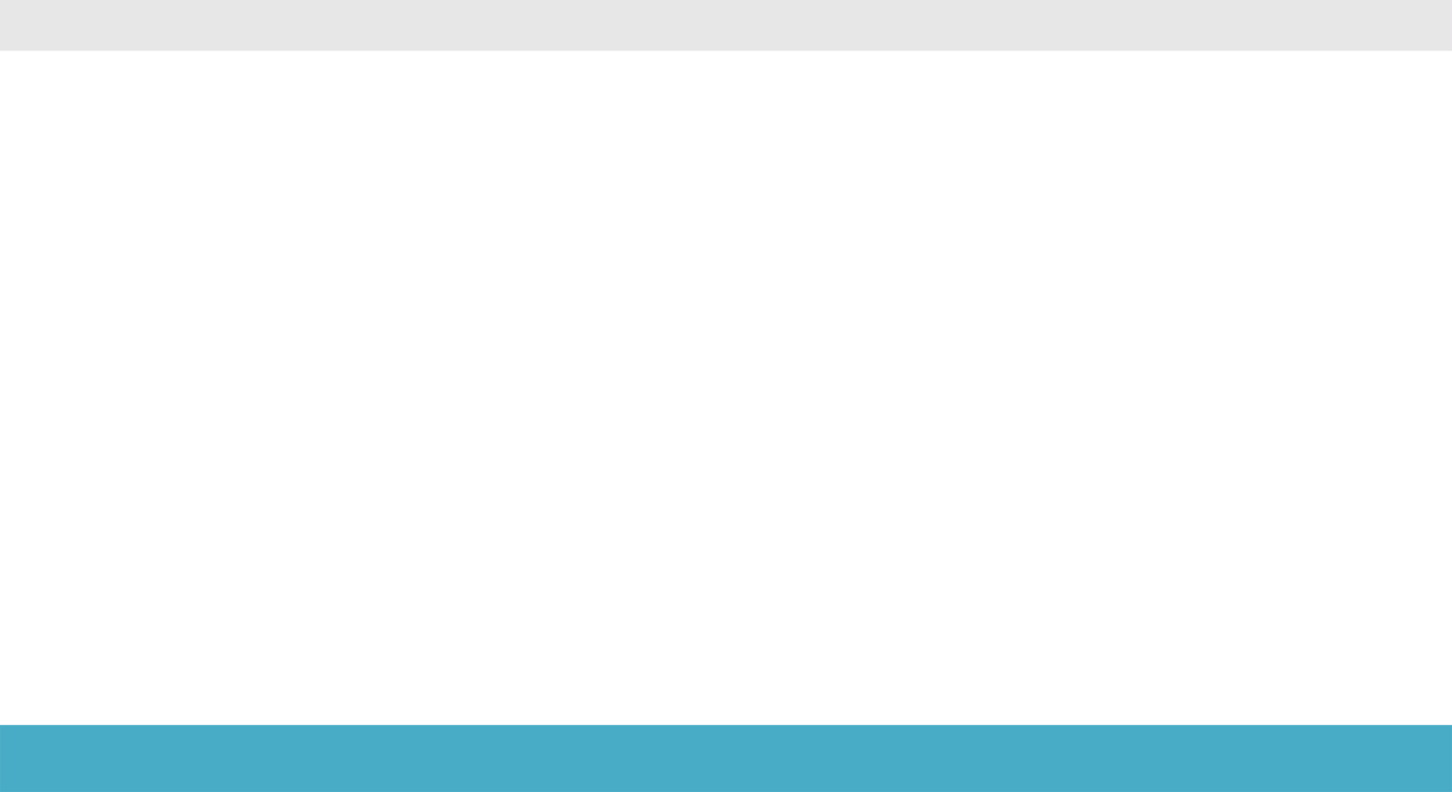 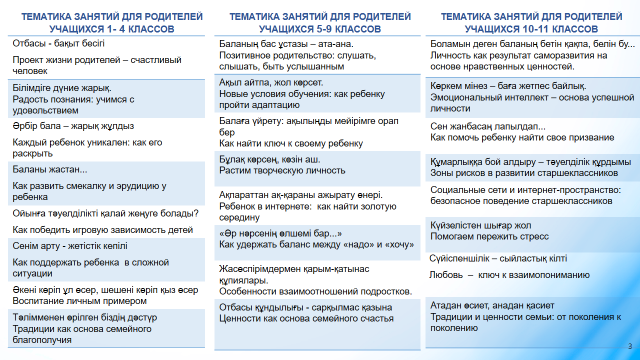 8
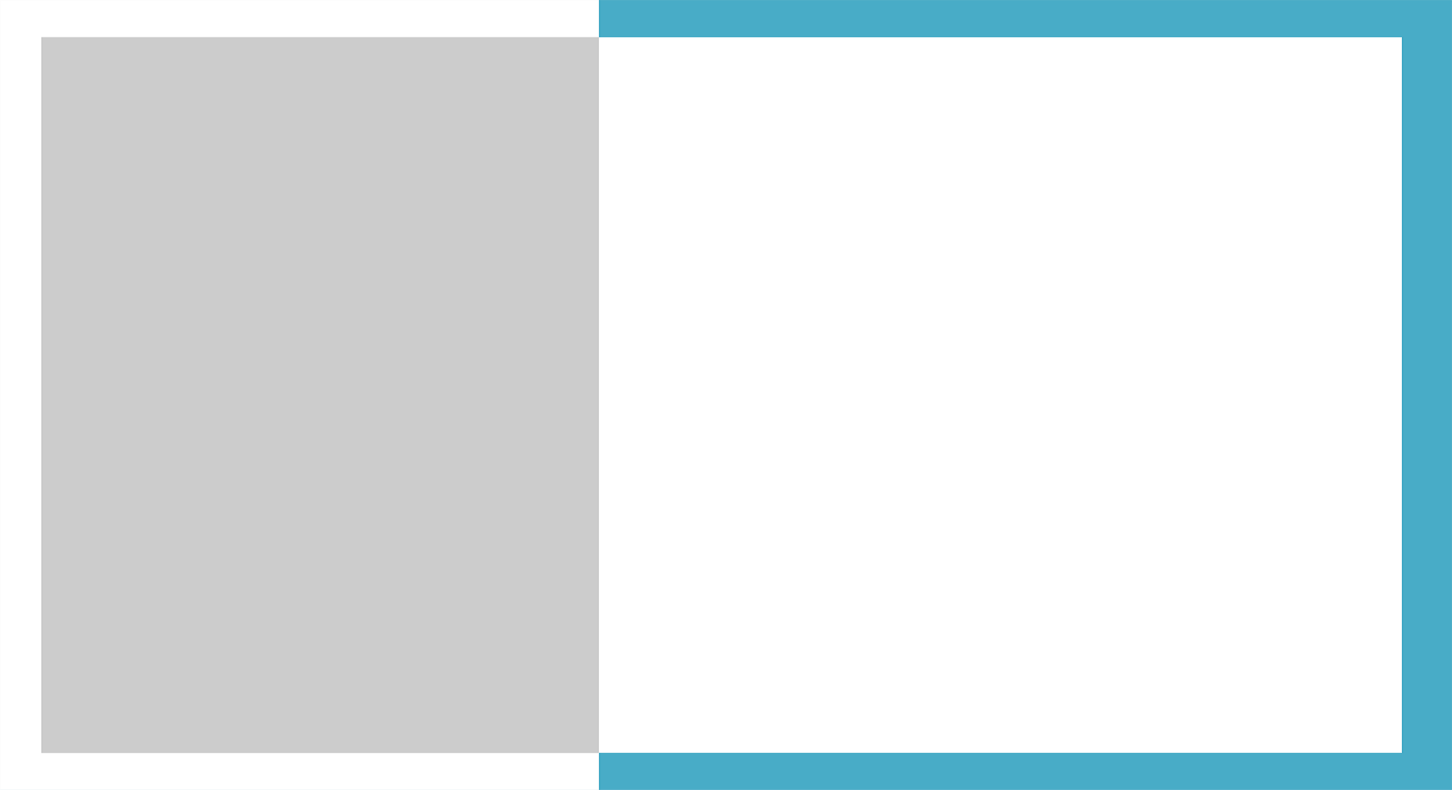 Организации образования могут самостоятельно определить  тем занятий в объеме 20–30% от программы курса с учетом потребностей организации образования и запросов родителей
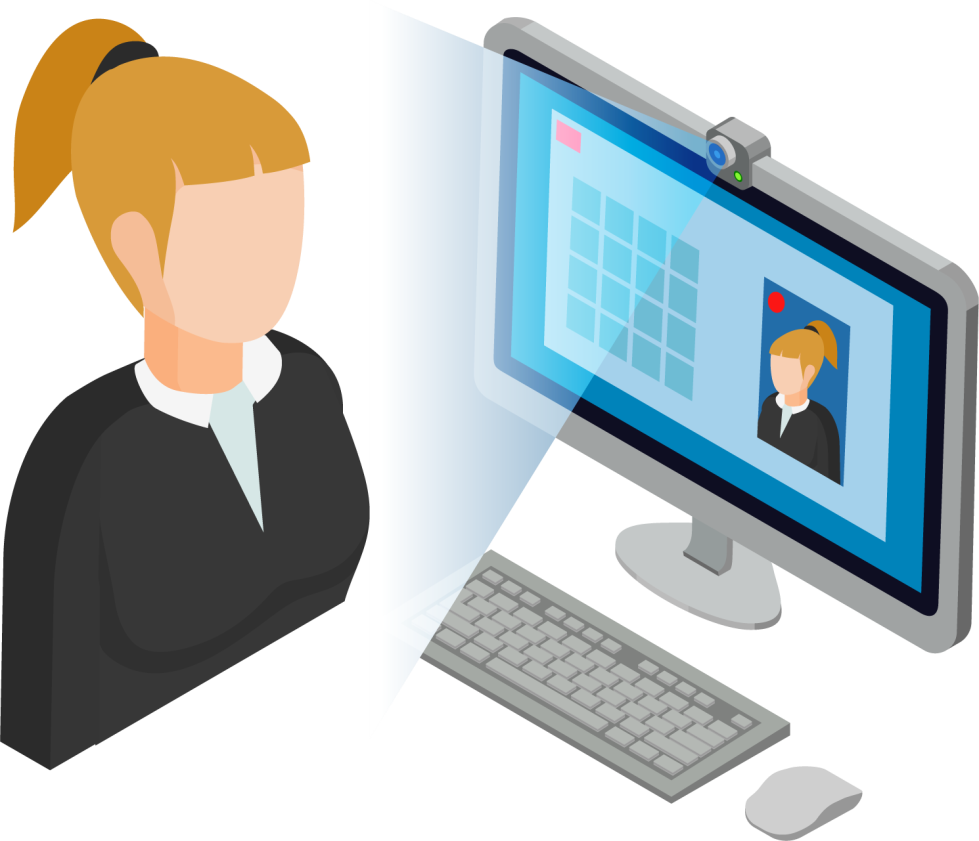 Для определения потребностей родителей в психолого-педагогической поддержки организация образования проводят анкетирование
9
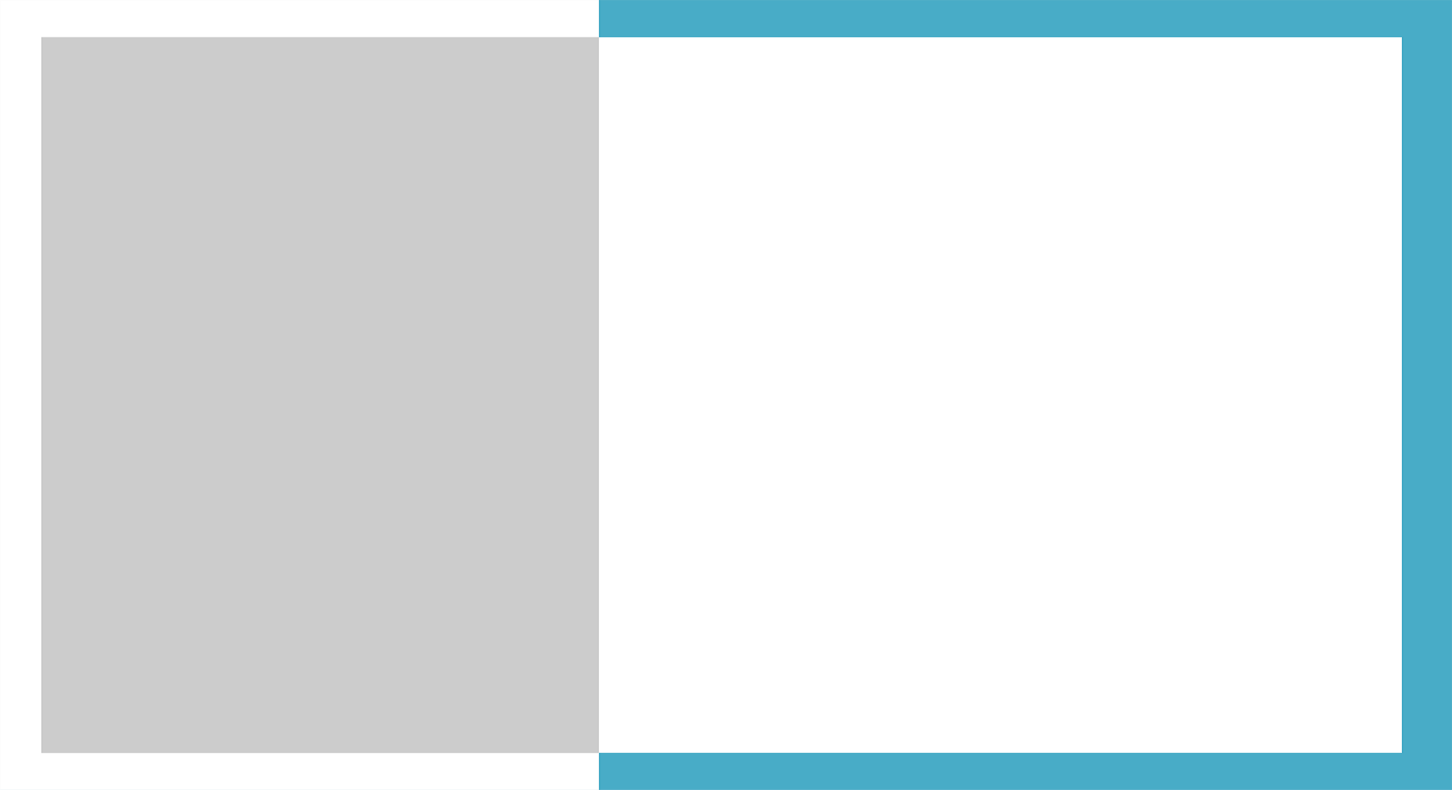 Требования к составлению анкеты
помнить о главной цели – получение информации для профессиональных нужд педагога;
• разрабатывать с учетом контингента детей и особенностей их микросоциального окружения;
• вопросы должны формулироваться с учетом образовательного уровня конкретных родителей;
• обязательно применять уважительное обращение «Вы»;
• анкета должна быть компактной;
• структура анкеты должна быть представлена тремя разделами: обращение к родителю, вопросы, благодарность за ответы;
• располагать вопросы по принципу «от простого к сложному»;
• формулировать вопросы предельно конкретно;
• каждый вопрос должен быть самостоятельным и логически отдельным;
• использовать при оформлении анкеты достаточно крупный шрифт, оставлять место для ответов родителей.
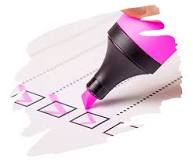 10
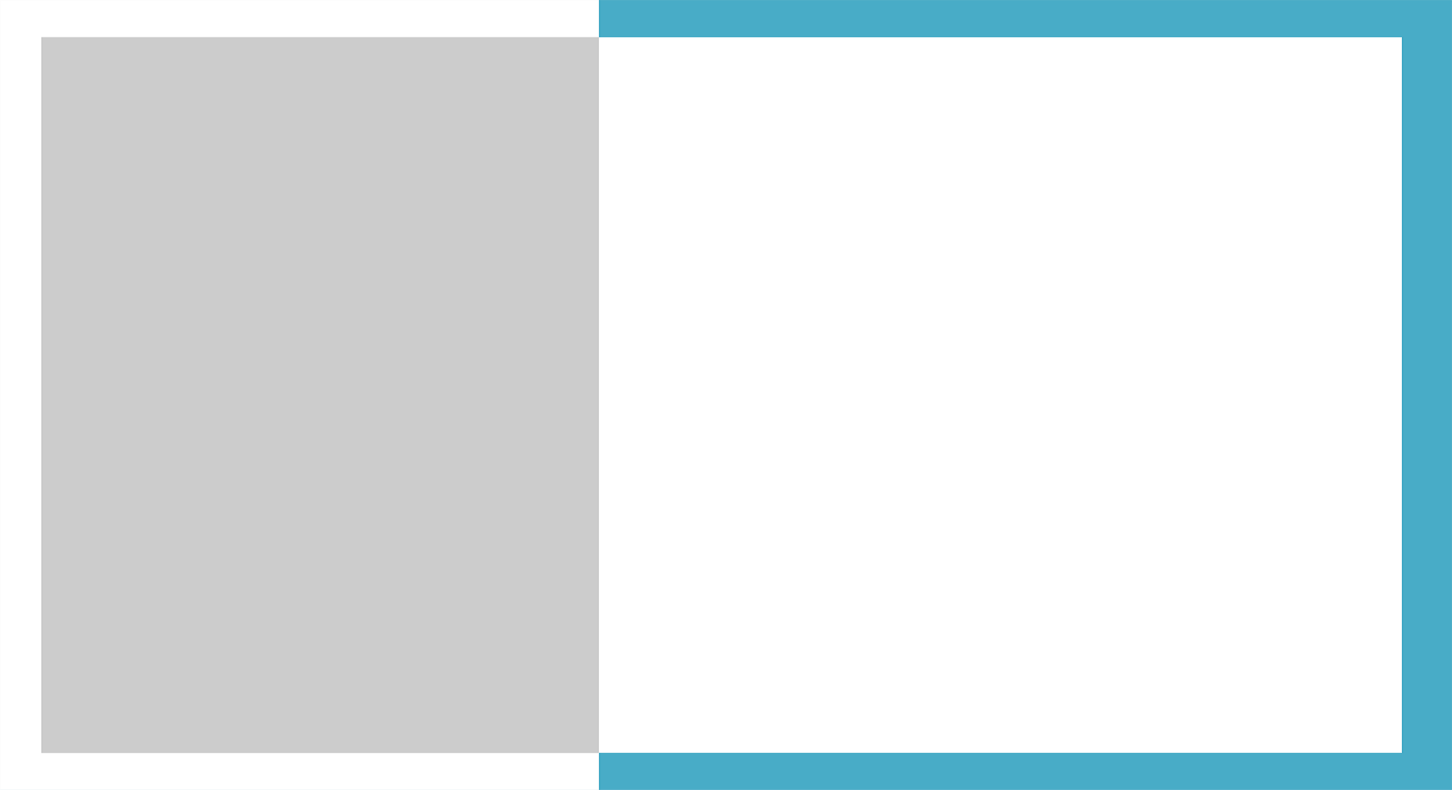 Достоинства метода анкетирования
получение информации о разных аспектах, связанных с семейным воспитанием;

• компенсирует невозможность непосредственного контакта с тем, кому он предназначена;

• позволяет охватить большое количество семей воспитанников;

• предоставляет больше времени на взвешенный, вдумчивый ответ;

• простота обработки полученных данных.
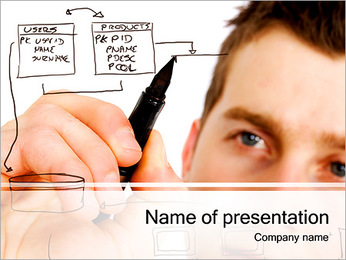 11
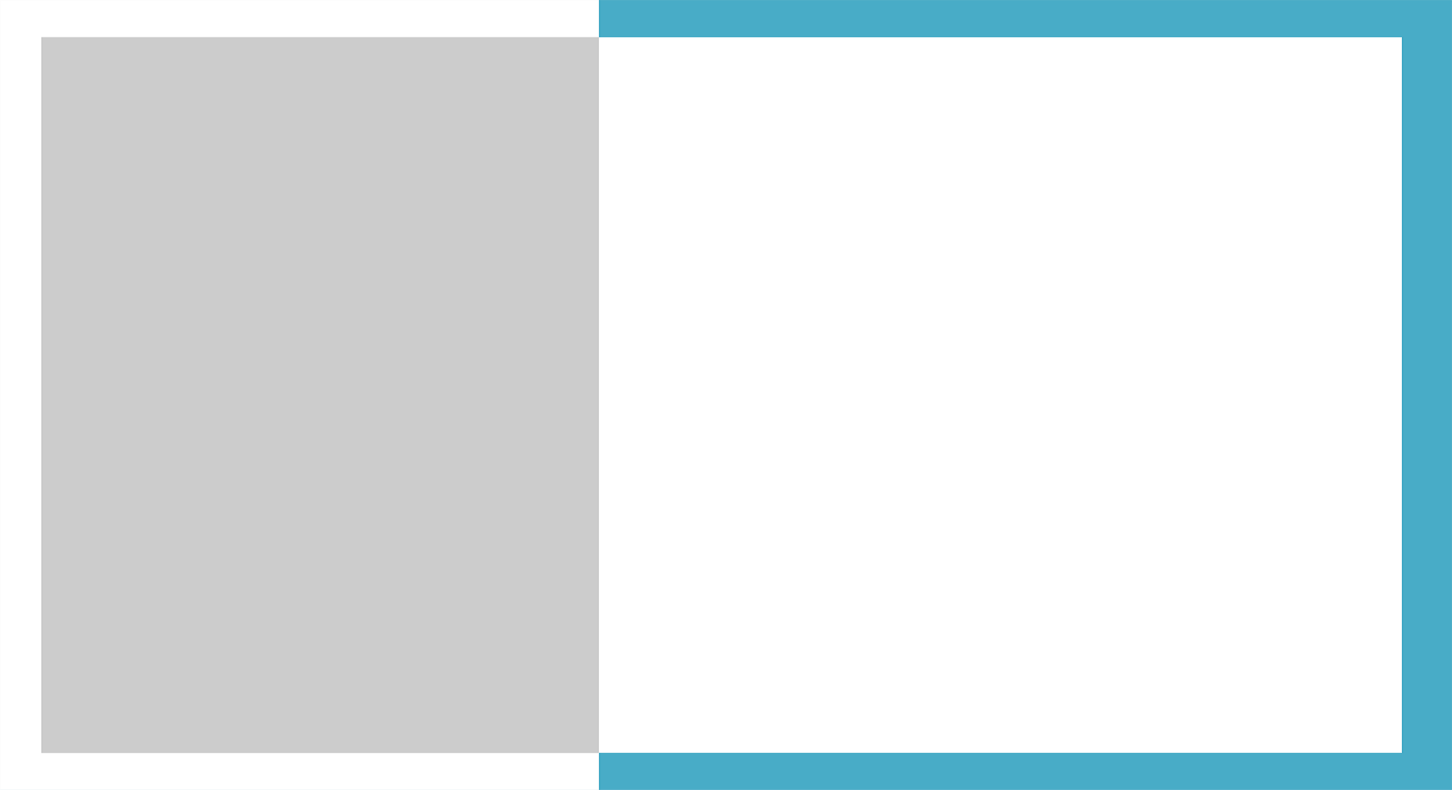 Недостатки метода анкетирования:
• риск несамостоятельности ответов родителей;

• возможность искажения ответов из-за недопонимания сути вопроса;

• намеренно ложных ответов (спорные с точки зрения морали);

• часть родителей не хотят отвечать на вопросы анкеты (считают грубым вторжением в личную жизнь);
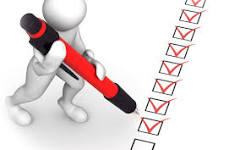 12
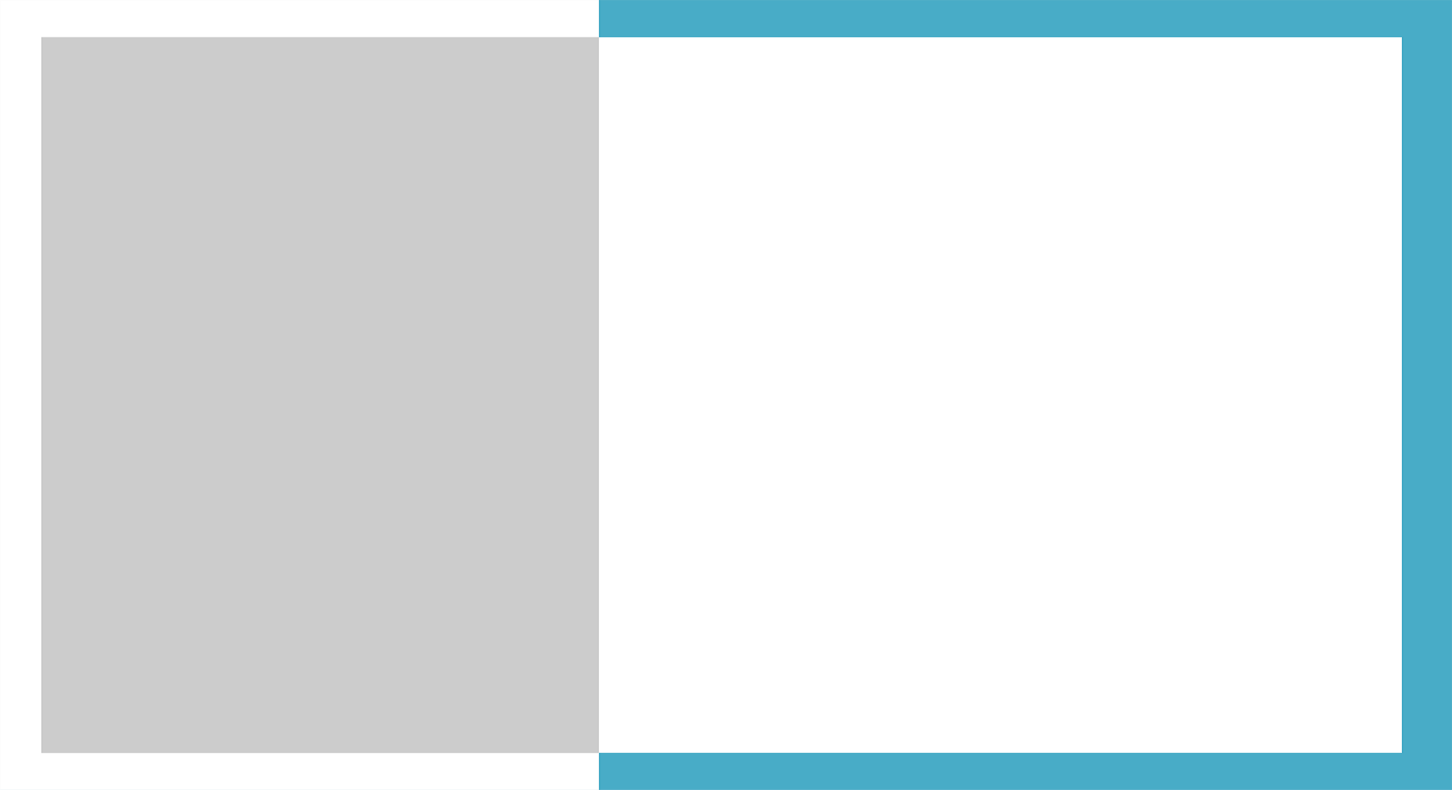 АНКЕТИРОВАНИЕ 
слушателей Центра педагогической поддержки родителей

Для изучения запроса родительской общественности предлагается провести в организациях образования анкетирование, которое позволит выявить потребности родителей в конкретных психолого-педагогических знаниях. Выявление потребностей родителей в психолого-педагогической поддержке позволит организации образования самостоятельно определить темы и содержание занятий в объеме 20–30% от программы занятий.
Предлагаются примерные вопросы для определения запросов родителей. Организации образования могут расширить спектр вопросов анкетирования, с учетом имеющихся проблем и особенностей региона.
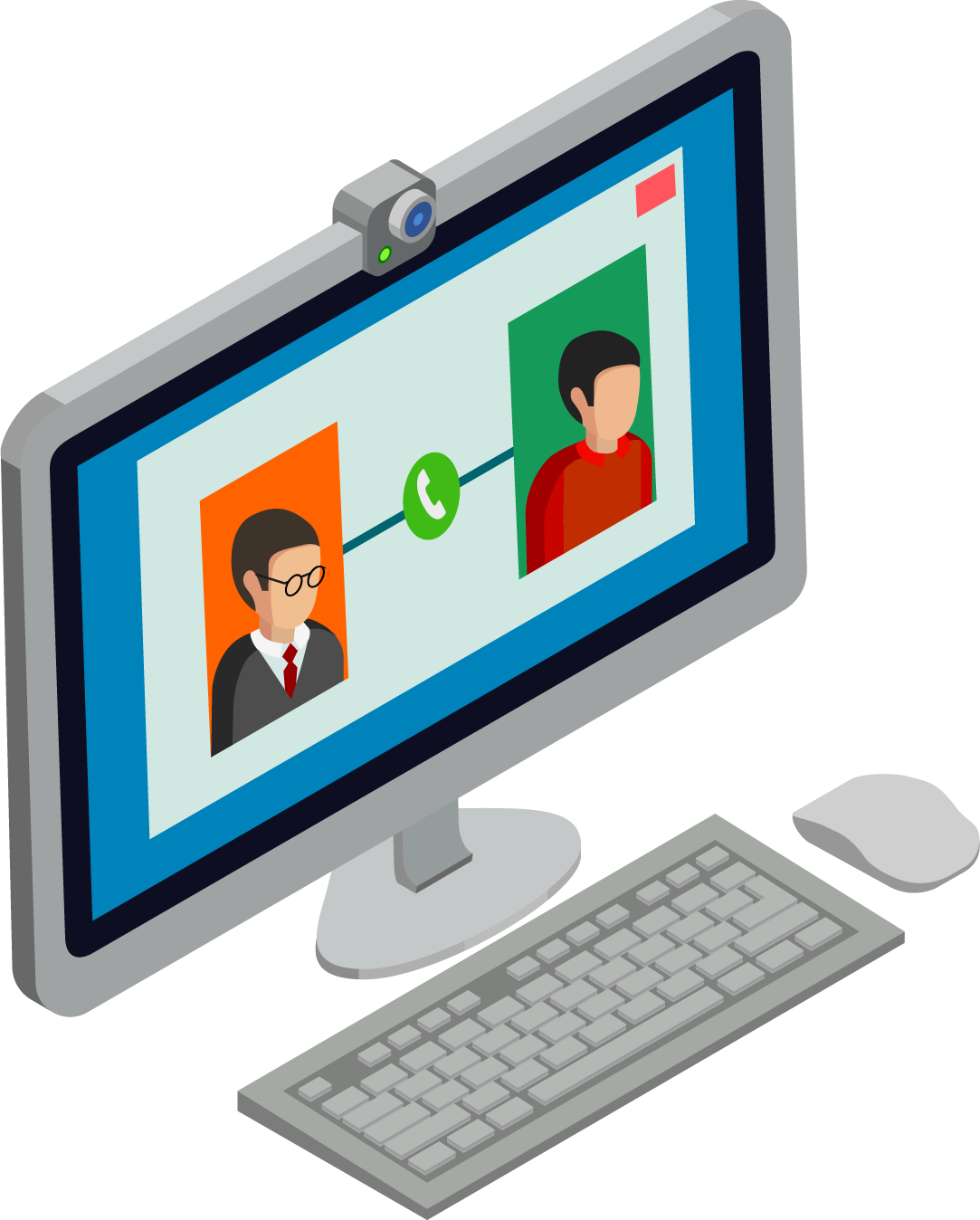 13
АНКЕТА №1
Определение потребности родителей в психолого-педагогических знаниях 

1.	Укажите класс, в котором учится Ваш ребенок. (Если в семье несколько школьников, укажите их классы)
2.	Оцените уровень сложности для Вас каждого из направлений воспитания по пятибалльной шкале. (Цифра «1» – самое сложное, на Ваш взгляд, направление, а цифра «5» – самое легкое).
●	интеллектуальное воспитание;
●	национальное воспитание;
●	нравственно-духовное воспитание;
●	патриотическое воспитание;
●	правовое воспитание;
●	трудовое воспитание;
●	физическое воспитание;
●	экологическое воспитание;
●	эмоциональное воспитание;
●	эстетическое воспитание.
3.	Какие вопросы в воспитании ребенка Вас волнуют? (Можно выбрать несколько ответов).
●	Как предотвратить суицид
●	как предотвратить травлю ребенка в школе сверстниками
●	как предотвратить интернет-зависимость
●	как улучшить взаимоотношения с ребенком
●	как научить ребенка регулировать эмоции
●	как помочь ребенку в его социализации
●	как научить ребенка вести здоровый образ жизни
●	как помочь ребенку в обучении
●	как развить жизнестойкость и стрессоустойчивость
●	как качественно проводить время с ребенком
●	как помочь ребенку найти свое призвание 
●	другое 
4.	Какие трудности в воспитании ребенка Вы испытываете в настоящее время? (Дайте, пожалуйста, развернутый ответ. Например, не знаете чем занять ребенка в свободное время, как разделить обязанности по дому между детьми и др.)
14
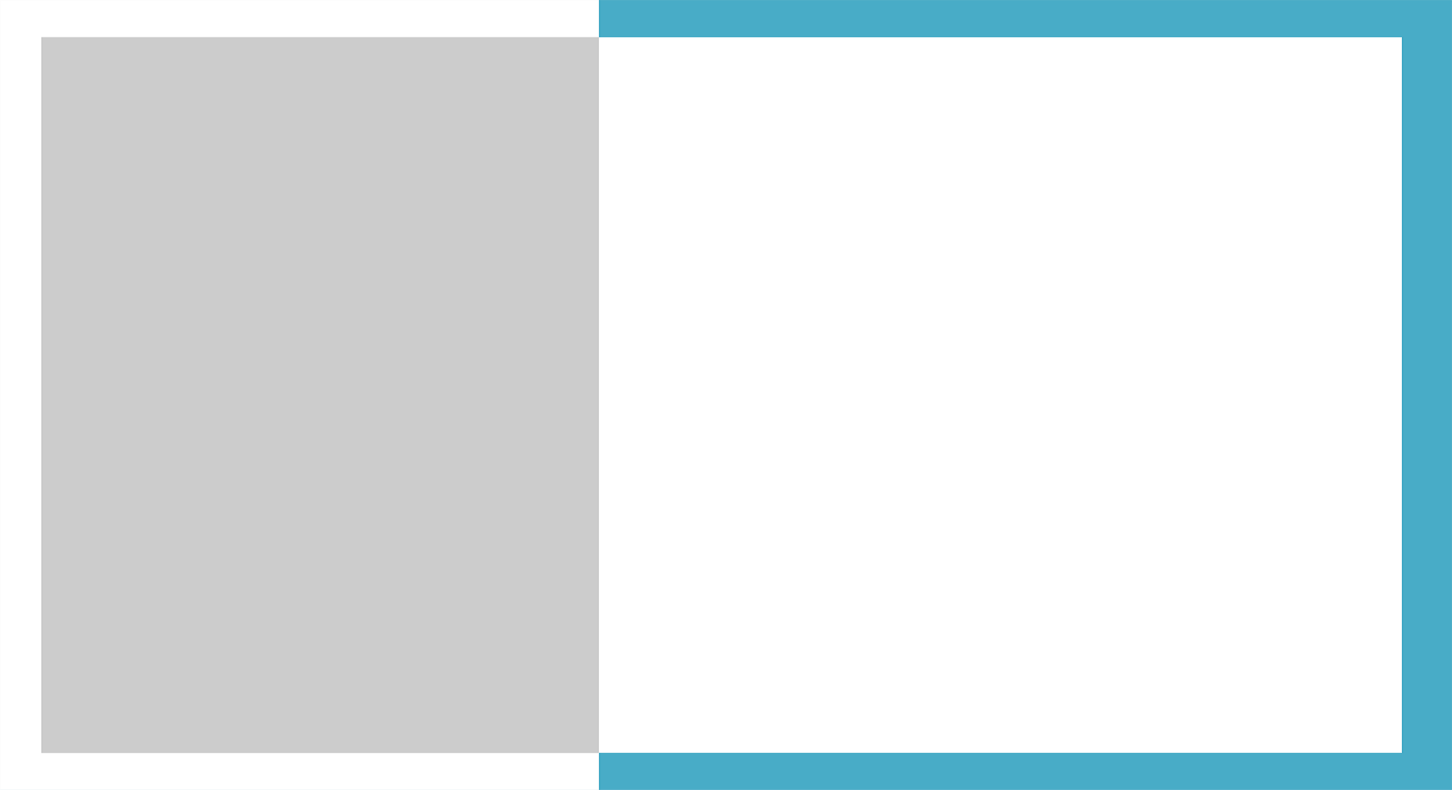 Испытываете ли Вы трудности в воспитании, взаимодействии с собственным ребенком? Укажите, какие.

Отмечается ли у ребёнка трудное поведение? В какой форме оно проявляется?

Оцените по 5-бальной шкале уровень собственной родительской компетенции, навыков воспитания ребенка (отметьте галочкой выбор балла и поясните в комментариях, почему Вы сделали такой выбор)
1      	2	3	4	5     Комментарии
					
Оцените по 5 бальной шкале уровень удовлетворенности своими отношениями с ребенком (в комментариях укажите, что нуждается в улучшении или что хотелось бы улучшить)

1      	2	3	4	5     Комментарии
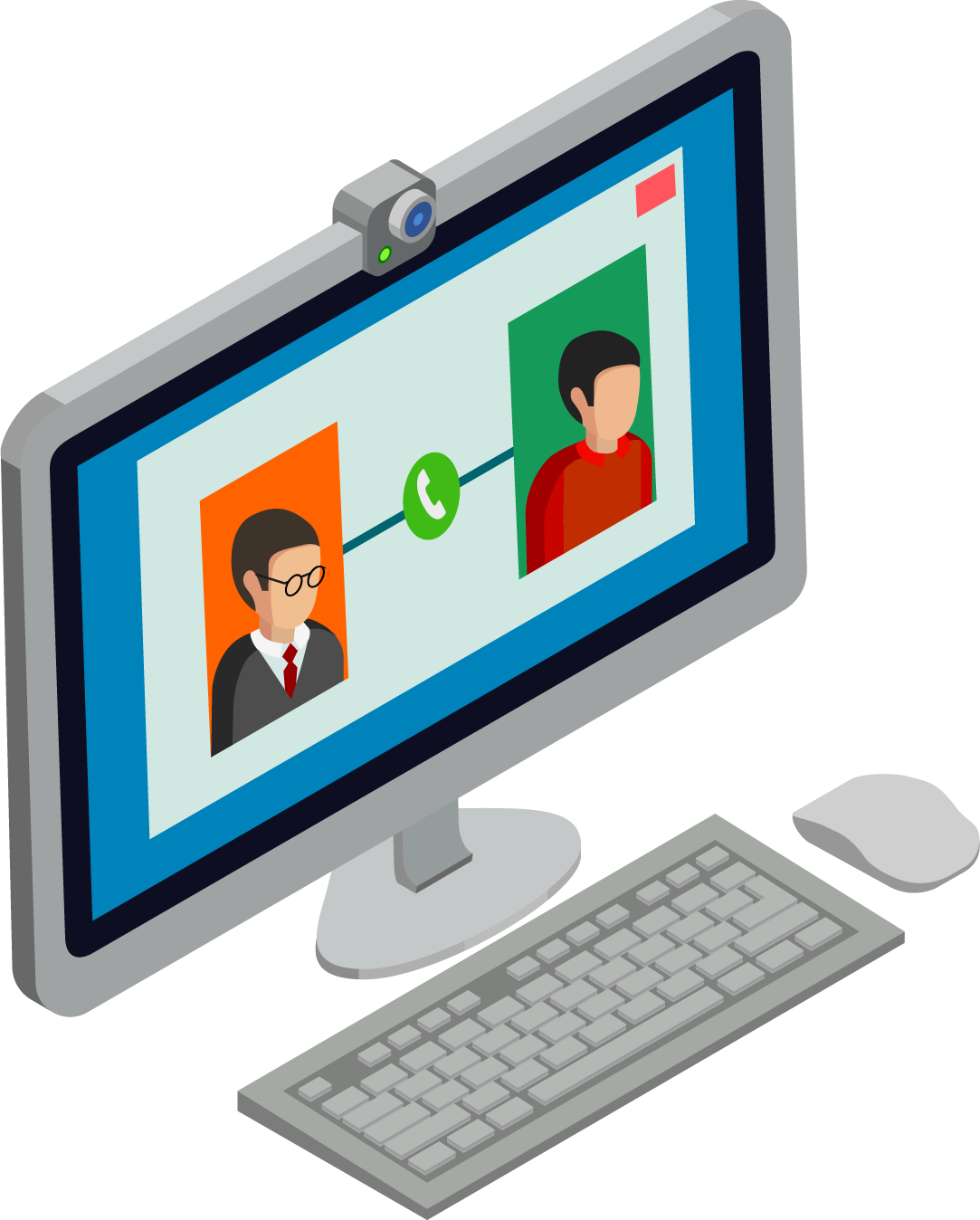 15
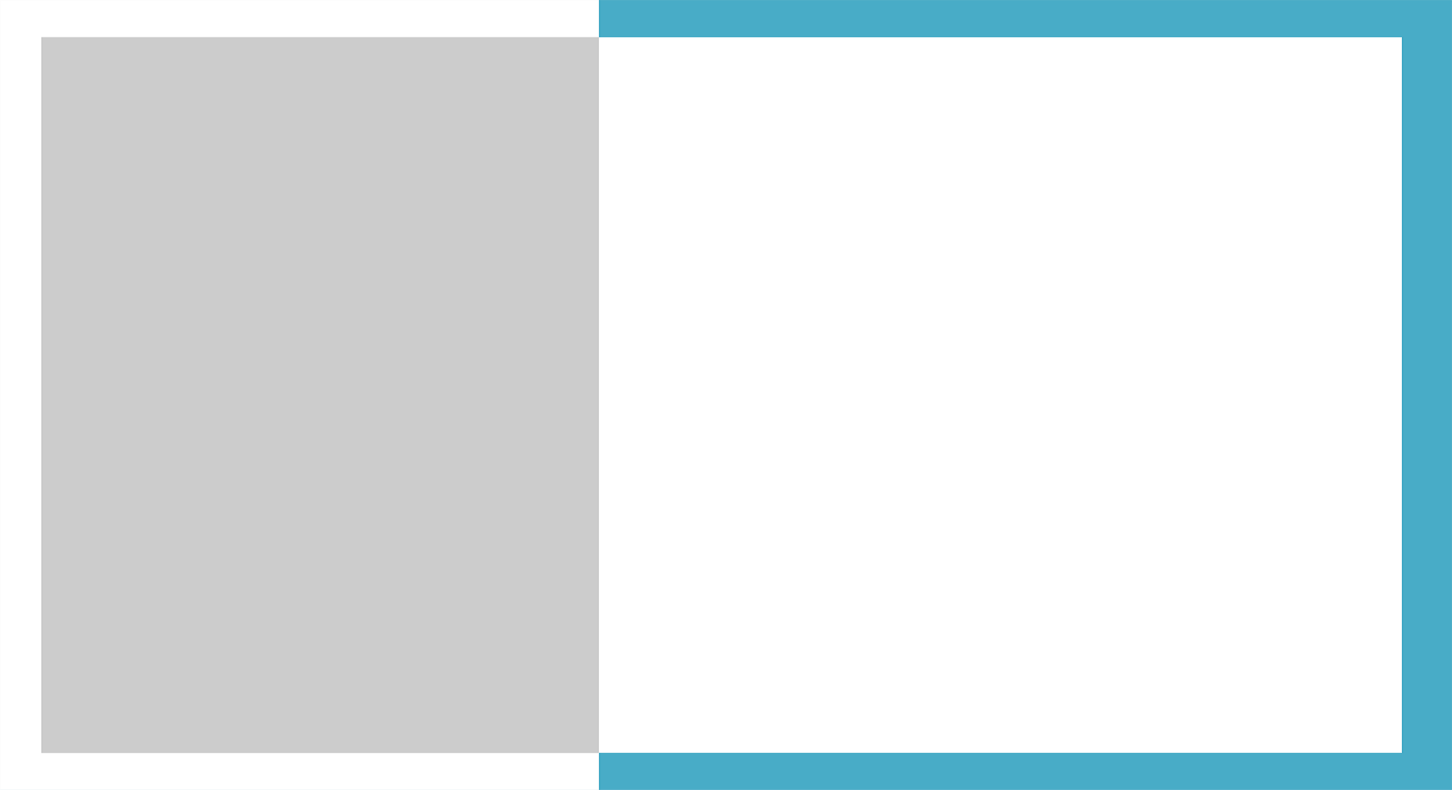 1.	Интересным ли для Вас было содержание занятий Центра педагогической поддержки родителей? (Оцените по пятибалльной шкале, где цифра «1» – совсем неинтересно, цифра «5» – очень интересно).
2.	Оцените качество преподавания в Центре педагогической поддержки родителей по пятибалльной шкале. (Цифра «1» – низкое качество, цифра «5» – высокое качество преподавания. Критерии качества: доступность содержания, интерактивность занятия, красивая грамотная речь, убедительность, профессионализм изложения материала. Отсутствие одного из критериев снижает оценку на 1 балл).
Оцените степень новизны полученной информации по пятибалльной шкале. (Цифра «1» – нет новой информации, цифра «5» –много новой информации).
Будете ли Вы применять полученные знания в воспитании Ваших детей? 
•	Да, буду
•	Нет, не буду
•	Возможно буду/Частично
Поделитесь Вашими пожеланиями по совершенствованию деятельности Центра педагогической поддержки родителей (Дайте, пожалуйста, развернутый ответ).
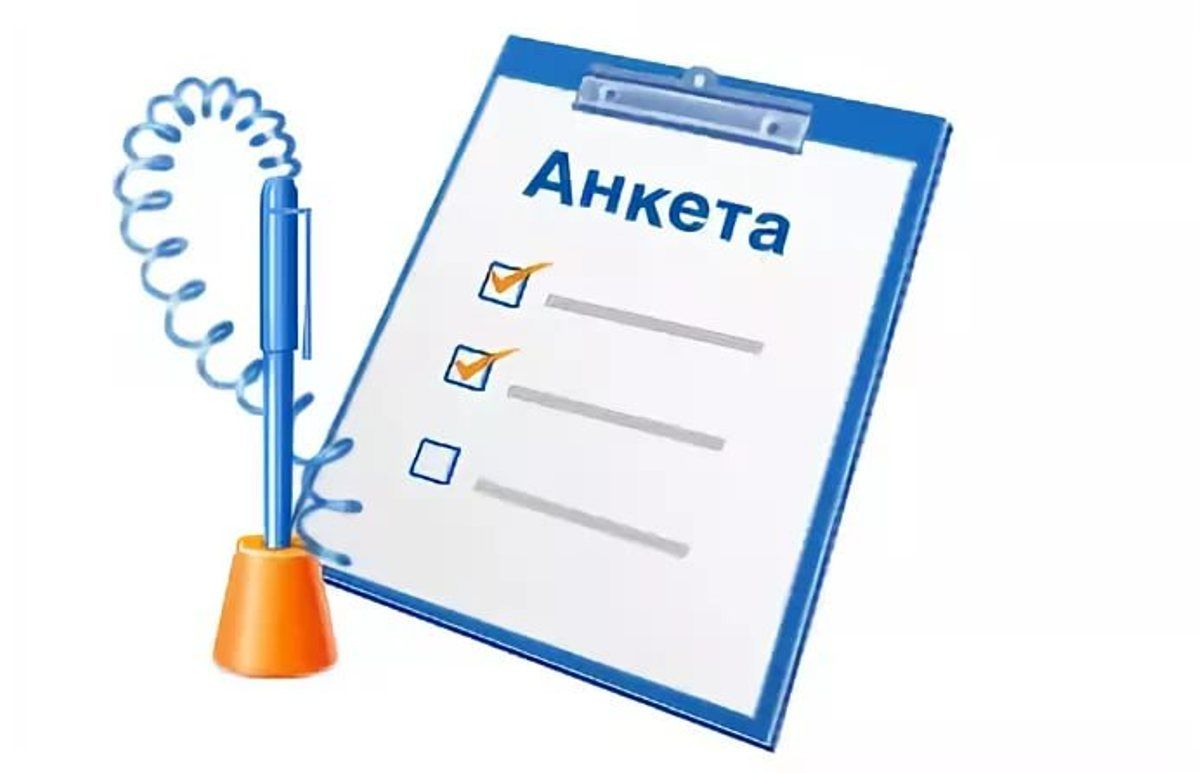 16
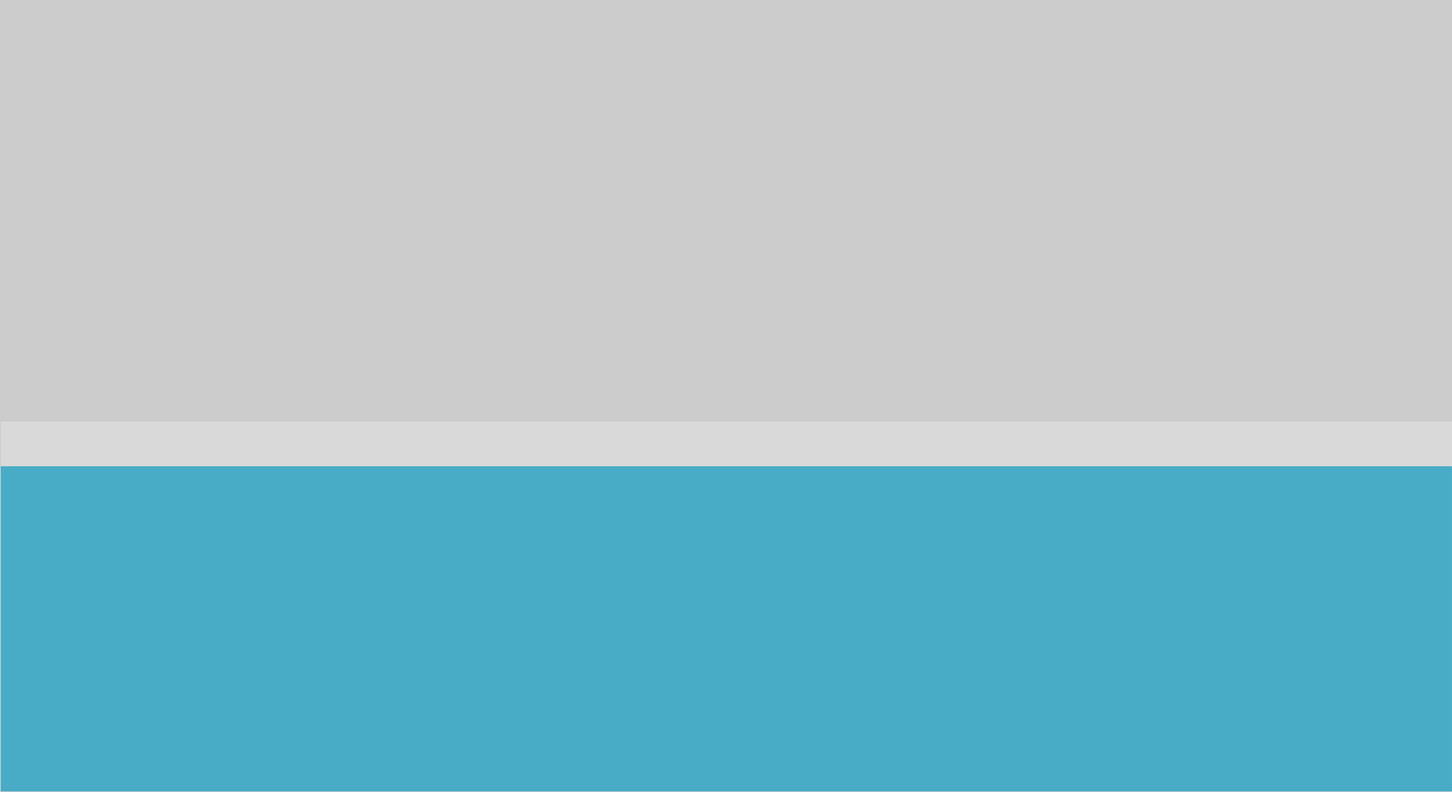 БЛАГОДАРЮ ЗА ВНИМАНИЕ!
17